The London Group
Where do we go from here?
Joe St. Lawrence
November 12th, 2013
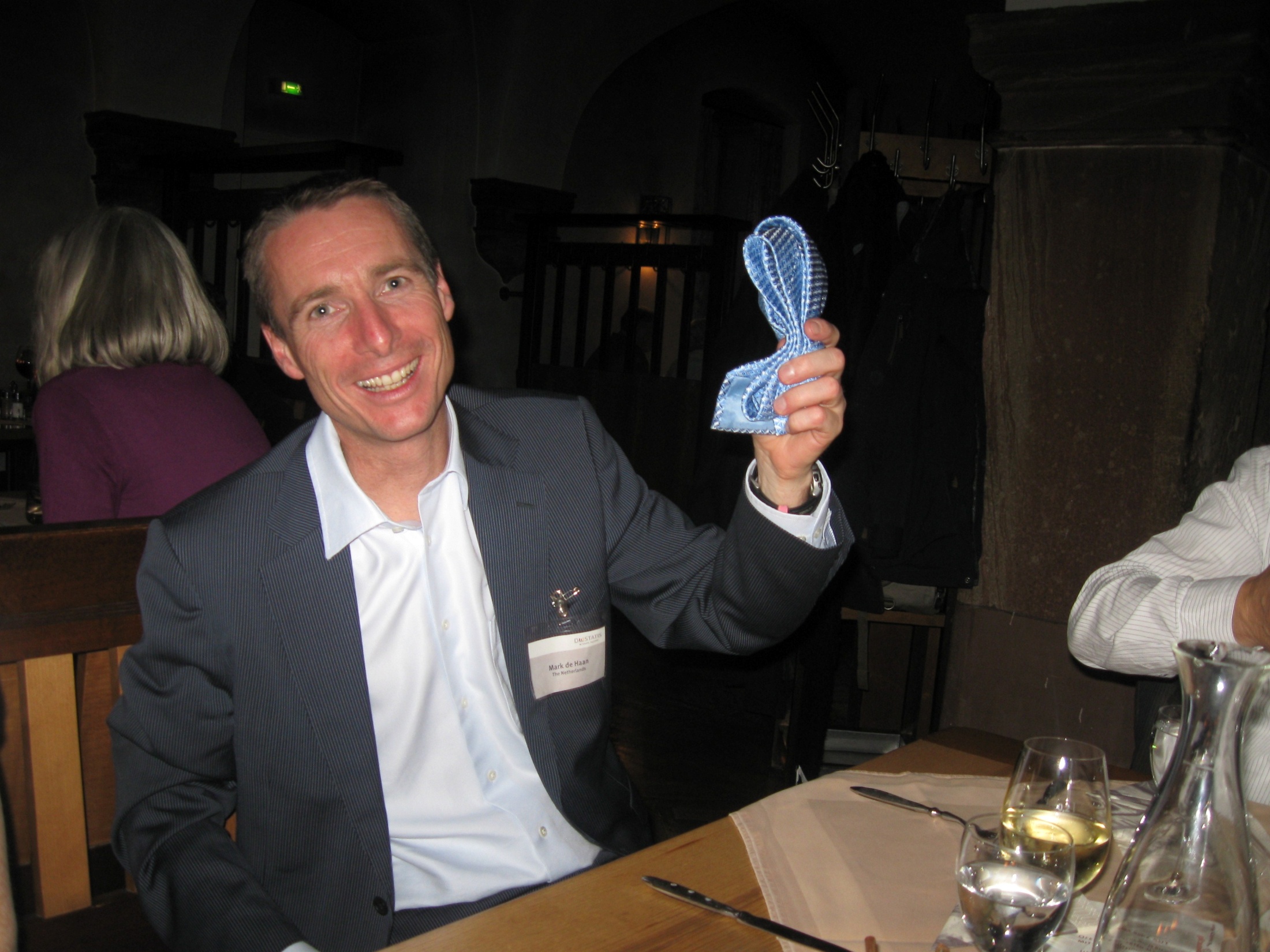 12/11/2013
Statistics Canada • Statistique Canada
2
The London Group’s Objectives
(a) to play a leadership role in defining international best practices in the theory and practice of environmental accounting within the framework of the System of National Accounts; 

(b) to provide a forum for the sharing of national and international expertise in this field; and 

(c) to encourage the adoption of best practices in the field by promoting the results of the Group's efforts via proceedings volumes, concepts and methods manuals, operational manuals and other means.
12/11/2013
Statistics Canada • Statistique Canada
3
The Chair’s Role
1. The Chair will develop the programme of work and related time schedule for the London Group, organize and develop the agenda for the meetings, facilitate the discussion during and in-between meetings, and ensure that the programme of work is implemented according to schedule.

2. The Chair in consultation with the London Group will evaluate requests made from the UNCEEA with regards to the participation of the London Group in working on UNCEEA work programme and research issues. For the areas accepted for further development by the London Group, specific project management plans to implement these areas will be developed.

3. The Chair, when formulating the programme of work of the Group, should seek a broad-based consensus with the members of the Group keeping in mind the past management style of the Group. The Chair should also consult the members of the LG on regular basis and develop an appropriate mechanism of reporting and consulting if necessary.

4. The Chair, in working out the programme of work of the LG and setting priorities for the Group, should strike a balance between the short-term research agenda of the London Group and the long-term perspective of the Group.

5. The Chair should seek input from leading developing countries to ensure appropriate developing countries’ participation in the activities of the Group. He/she will coordinate activities with the Chairs of other statistical entities to ensure consistency, coordination and cooperation.
12/11/2013
Statistics Canada • Statistique Canada
4
The Chair’s Role
1. The Chair will develop the programme of work and related time schedule for the London Group, organize and develop the agenda for the meetings, facilitate the discussion during and in-between meetings, and ensure that the programme of work is implemented according to schedule.

2. The Chair in consultation with the London Group will evaluate requests made from the UNCEEA with regards to the participation of the London Group in working on UNCEEA work programme and research issues. For the areas accepted for further development by the London Group, specific project management plans to implement these areas will be developed.

3. The Chair, when formulating the programme of work of the Group, should seek a broad-based consensus with the members of the Group keeping in mind the past management style of the Group. The Chair should also consult the members of the LG on regular basis and develop an appropriate mechanism of reporting and consulting if necessary.

4. The Chair, in working out the programme of work of the LG and setting priorities for the Group, should strike a balance between the short-term research agenda of the London Group and the long-term perspective of the Group.

5. The Chair should seek input from leading developing countries to ensure appropriate developing countries’ participation in the activities of the Group. He/she will coordinate activities with the Chairs of other statistical entities to ensure consistency, coordination and cooperation.
12/11/2013
Statistics Canada • Statistique Canada
5
UNCEEA’s Objectives
1. Mainstreaming environmental-economic accounting and related statistics; 

2. Elevating the System of integrated Environmental and Economic Accounting (SEEA-2003) to an international statistical standard; and 

3. Advancing the implementation of the SEEA at the global level.
12/11/2013
Statistics Canada • Statistique Canada
6
SEEA-Central Framework Implementation
Technical notes, presentations, and training materials

Core tables

Research agenda

Outreach, promotion, technical assistance
12/11/2013
Statistics Canada • Statistique Canada
7
SEEA-Experimental Ecosystem Accounting
Technical Expert Groups

Research agenda

Testing / pilot accounts

Coordination and linkages (Convention on Biodiversity, TEEB, Stiglitz, GDP and Beyond, etc…)
12/11/2013
Statistics Canada • Statistique Canada
8
And…
SEEA – Agriculture

SEEA - ?

ESCM

Our own research and development questions

Our actual jobs

Managing workload is key

Coordination of international obligations is more key
12/11/2013
Statistics Canada • Statistique Canada
9
The London Group
Lots of talent
Diverse practical experience
Devotion to subject matter
Willing to help
We see the connections and the big picture (importance of staying in the game on ecosystem accounts)
Open forum 
(we’re all cows and pigs here)
History of success
12/11/2013
Statistics Canada • Statistique Canada
10
So what’s next?
After this meeting, make recommendations to UNCEEA on:
Training materials
Technical notes
Core SEEA tables

Beyond this meeting:
 Completing technical notes and work on core tables
Furthering the SEEA research agenda
LG role in Ecosystem Accounting
Etc...?
12/11/2013
Statistics Canada • Statistique Canada
11